“By my spirit”
Zechariah Ch 4
Chapter overview
THE VISION (v1-5)

THE RESOURCE (v6-10)
Sustaining Spirit, v6
Obstacles Obliterated, v7
Completion Certain, v9
Start Small,v10a
Eyes Everywhere, v10b

THE FULFILMENT (11-14)
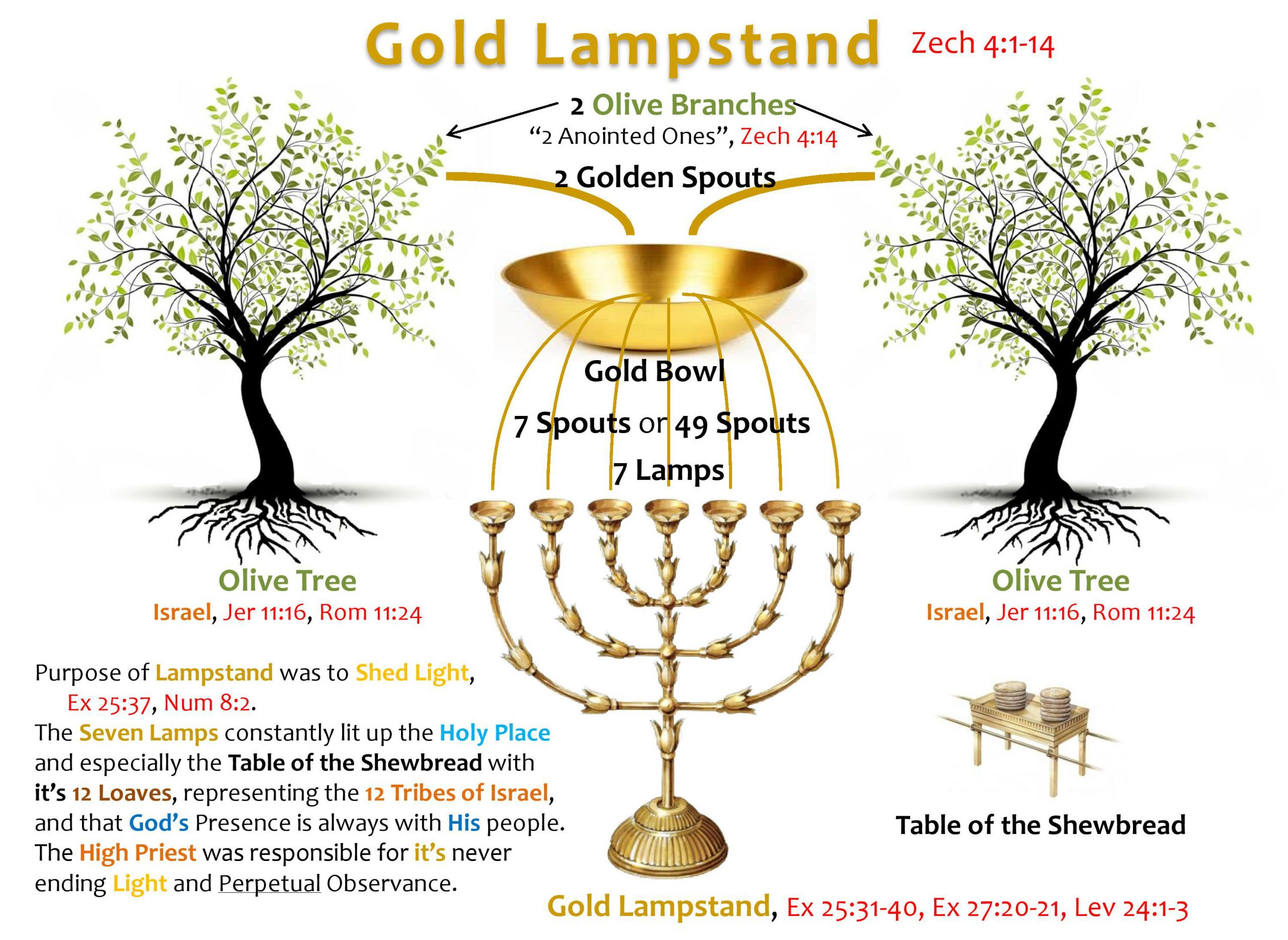 “Do not despise the day of small things!”
@